Figure 1. In vivo common chimpanzee head MR parasagittal section. The PO is defined as the maximal linear distance ...
Cereb Cortex, Volume 23, Issue 2, February 2013, Pages 411–422, https://doi.org/10.1093/cercor/bhs029
The content of this slide may be subject to copyright: please see the slide notes for details.
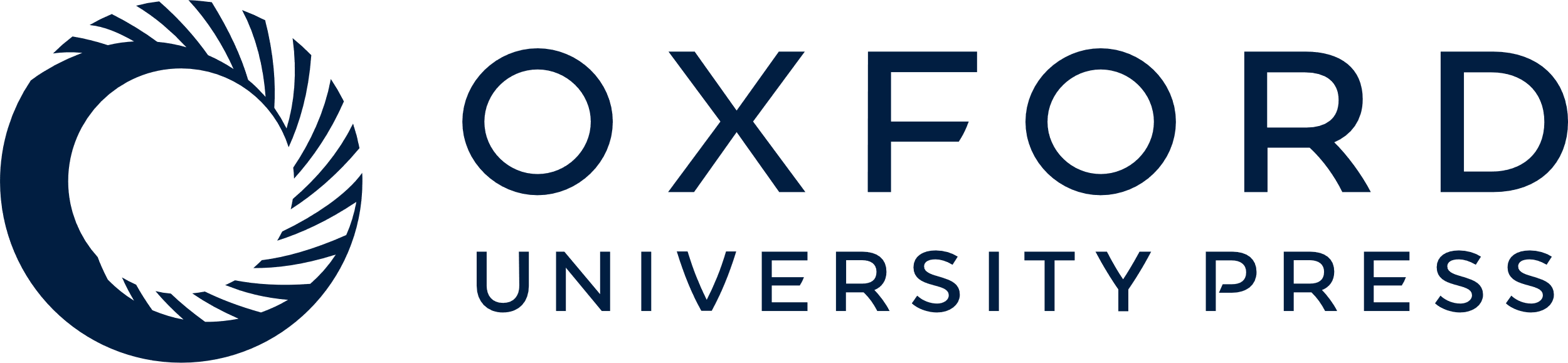 [Speaker Notes: Figure 1. In vivo common chimpanzee head MR parasagittal section. The PO is defined as the maximal linear distance (white line) between the end point of the sylvian fissure (S) and the central sulcus (C). If the posterior portion of the sylvian fissure is bifurcated, the posterior end point of distance SC is the tip of the PAR of the sylvian fissure (see Materials and Methods). The PT covers the superior bank of the superior temporal gyrus between the bottom of the Heschl's sulcus (PT anterior border) (tip of the short black arrow) and the posterior end of the horizontal portion of the sylvian fissure (S) (PT posterior border) (tip of the long black arrow).


Unless provided in the caption above, the following copyright applies to the content of this slide: © The Author 2012. Published by Oxford University Press. All rights reserved. For permissions, please e-mail: journals.permissions@oup.com]